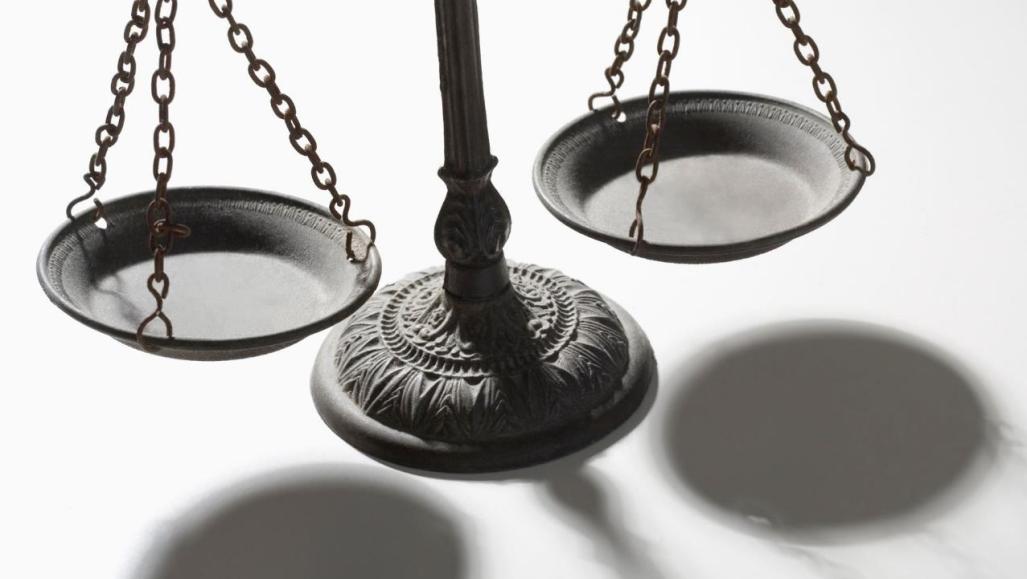 Tiesu darbības rādītāji
2019-2024
Tieslietu
Padomes
Sekretariāts
24.01.2025.
Rihards Veinbergs
Rihards.Veinbergs@at.gov.lv
Tiesu darbības rādītāji 2024
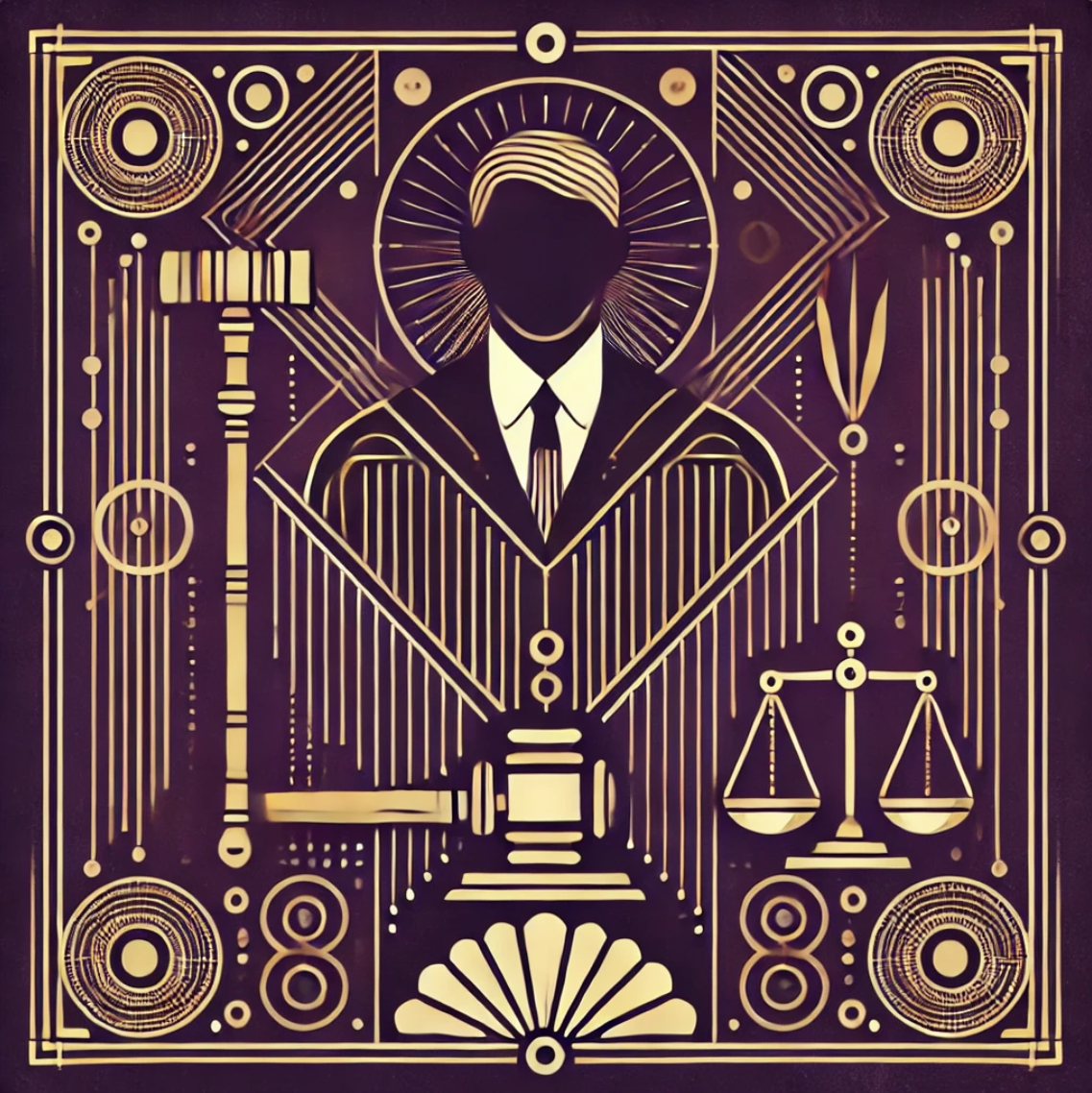 Latvijas tiesneši
Vidējais Latvijas tiesnesis #1
Vidējais Latvijas tiesnesis #2
Tiesnešu skaits #1
Tiesnešu skaits #2 dinamika 2019-2024
Tiesnešu skaits #3 amata vietu aizpildījums
Tiesnešu un vakanču skaits
Algas 2025
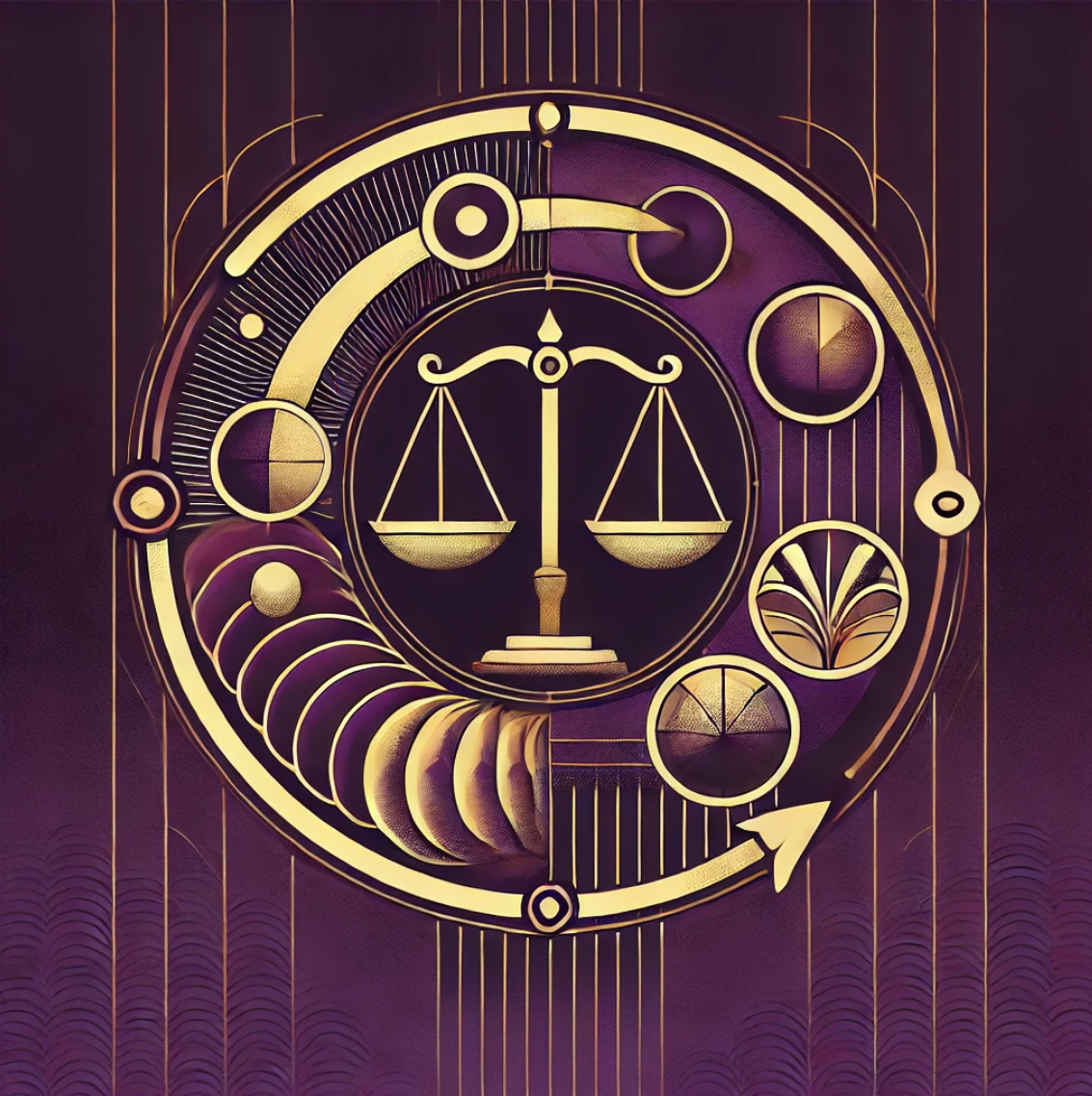 Lietu apgrozījumstiesu sistēmā* visu tiesu summa** zemesgrāmatu tiesnešus skaitot atsevišķi
Zemesgrāmatu lietas (saņemts, izskatīts, uzkrāts)
Bezstrīdus lietas (saņemts, izskatīts, uzkrāts)
Tiesvedības lietas (saņemts, izskatīts, uzkrāts)
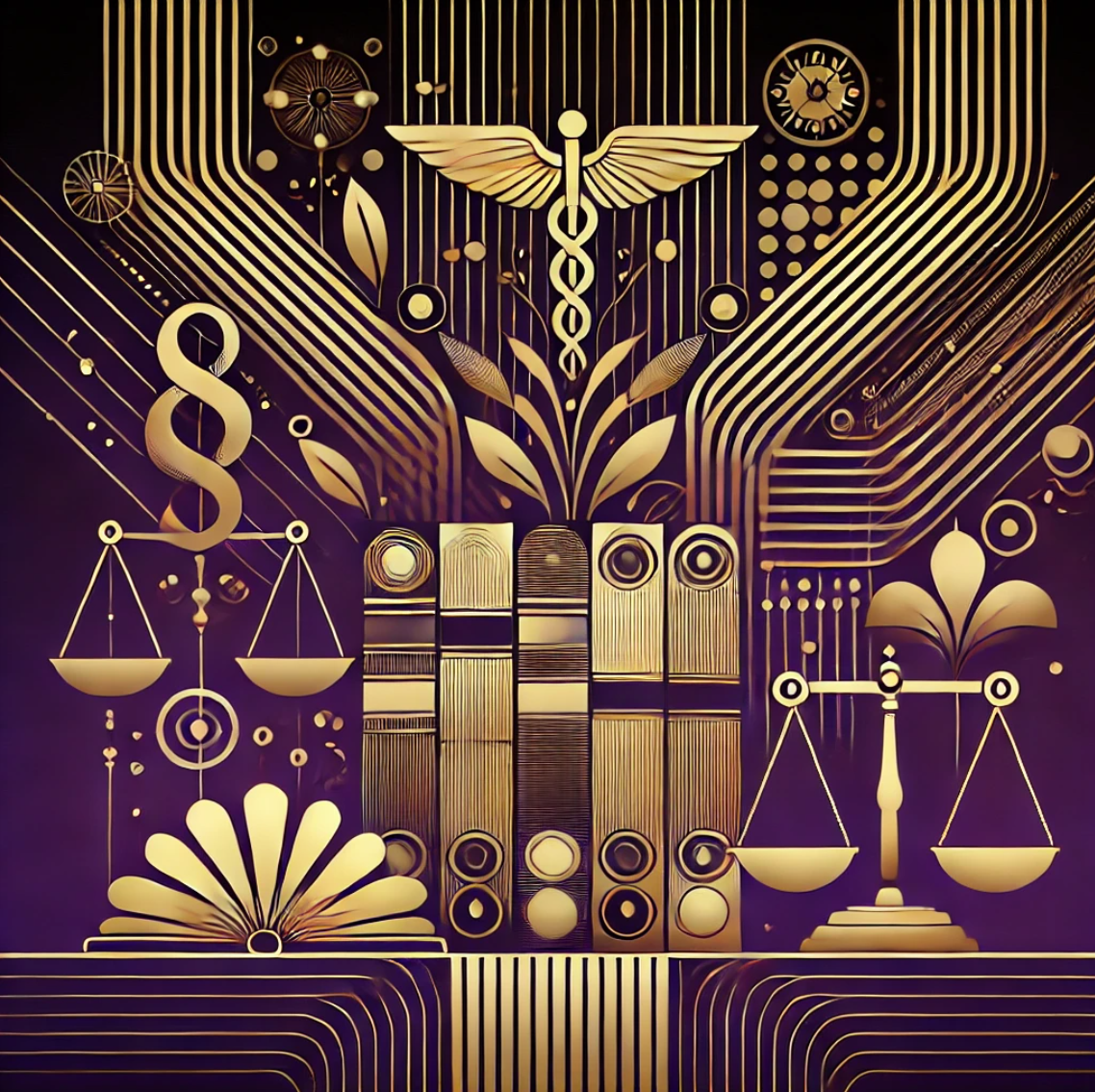 Saņemtās tiesvedības lietas* tikai tiesvedības lietas** tikai tiesneši, kuri nespecializējas zemesgrāmatu lietās
Pirmā instance
Apelācijas instance
Kasācijas instance
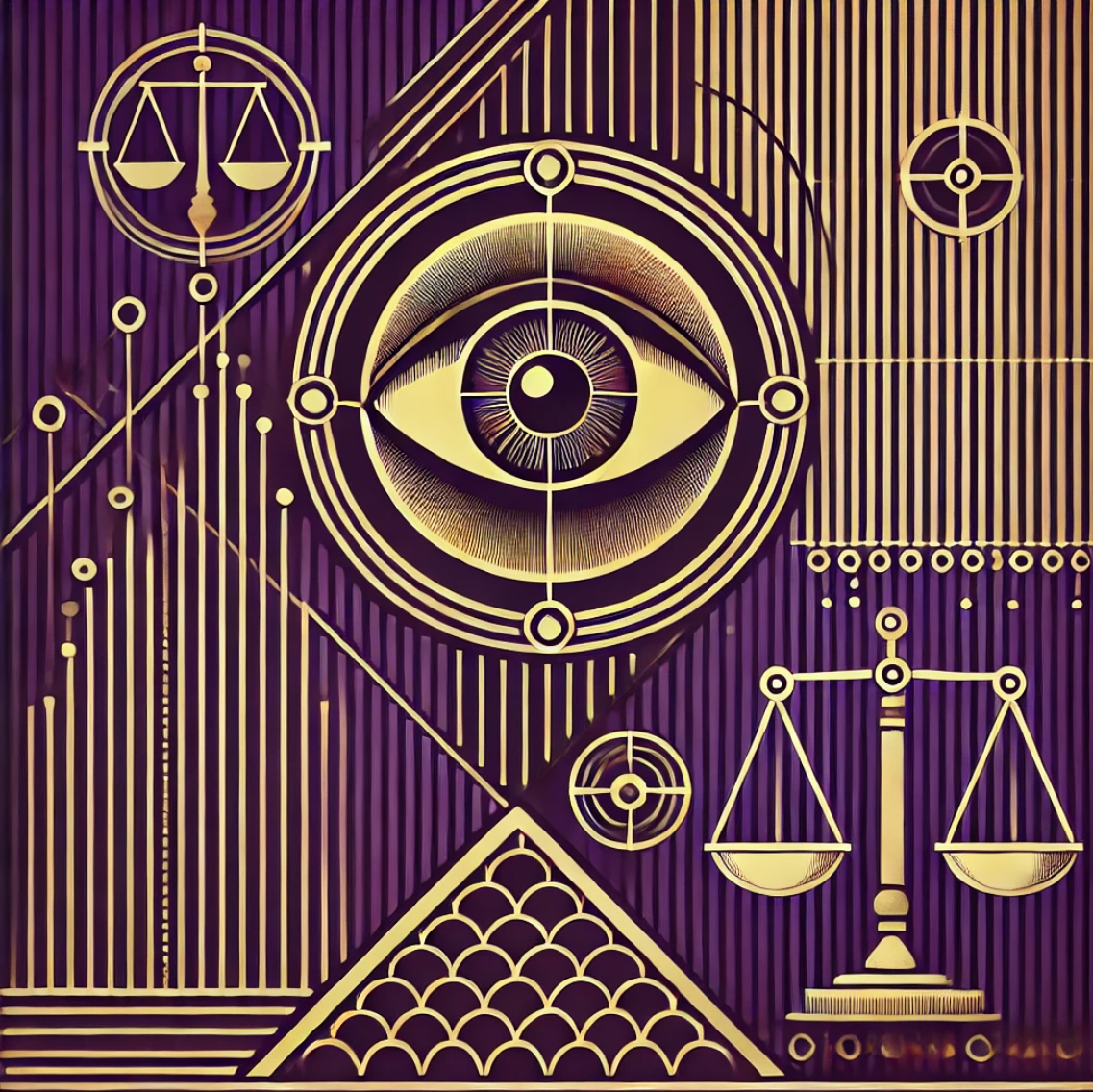 Izskatītās tiesvedības lietas* tikai tiesvedības lietas** tikai tiesneši, kuri nespecializējas zemesgrāmatu lietās
Pirmā instance
Apelācijas instance
Kasācijas instance
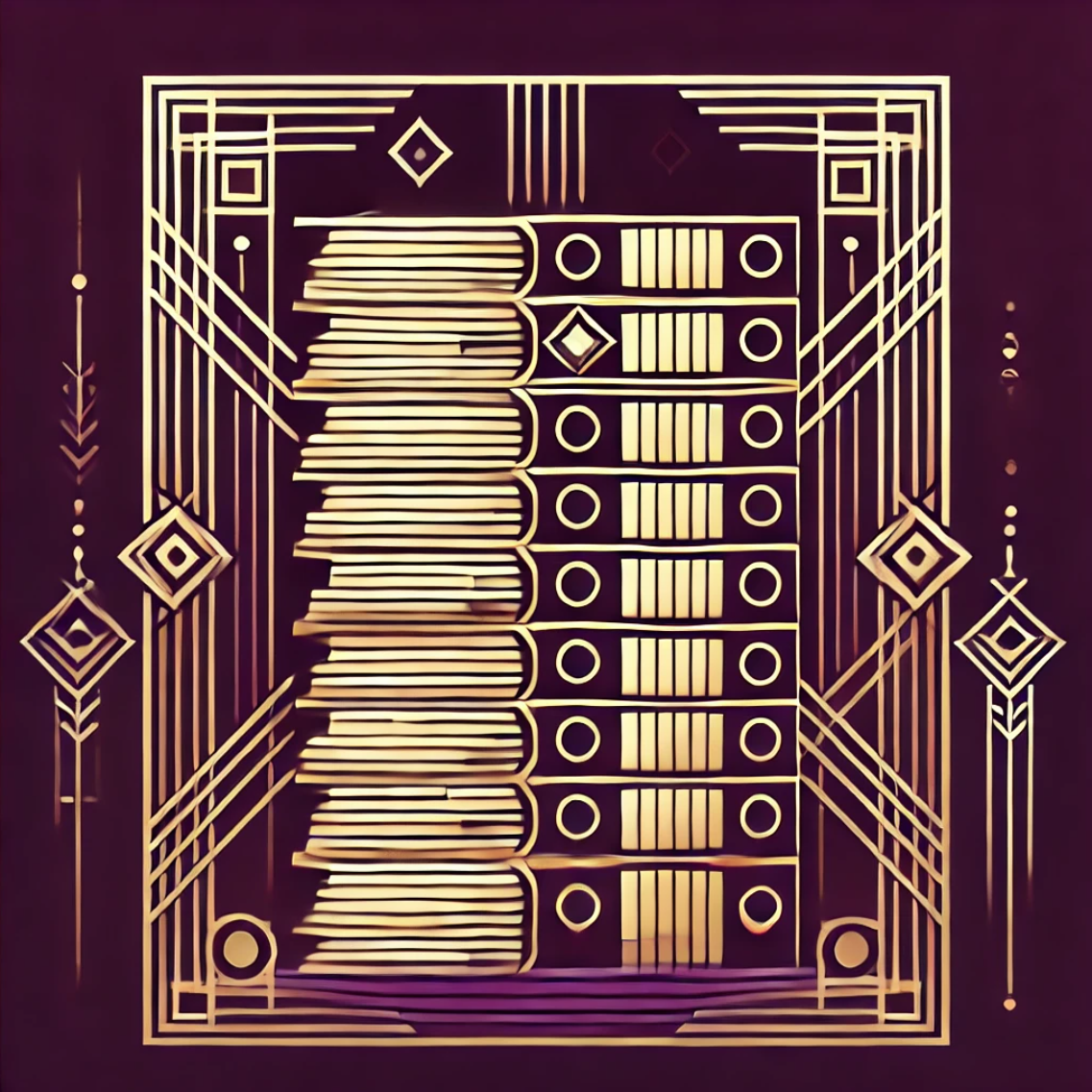 Uzkrātās tiesvedības lietas* tikai tiesvedības lietas** tikai tiesneši, kuri nespecializējas zemesgrāmatu lietās
Pirmā instance
Apelācijas instance
Kasācijas instance
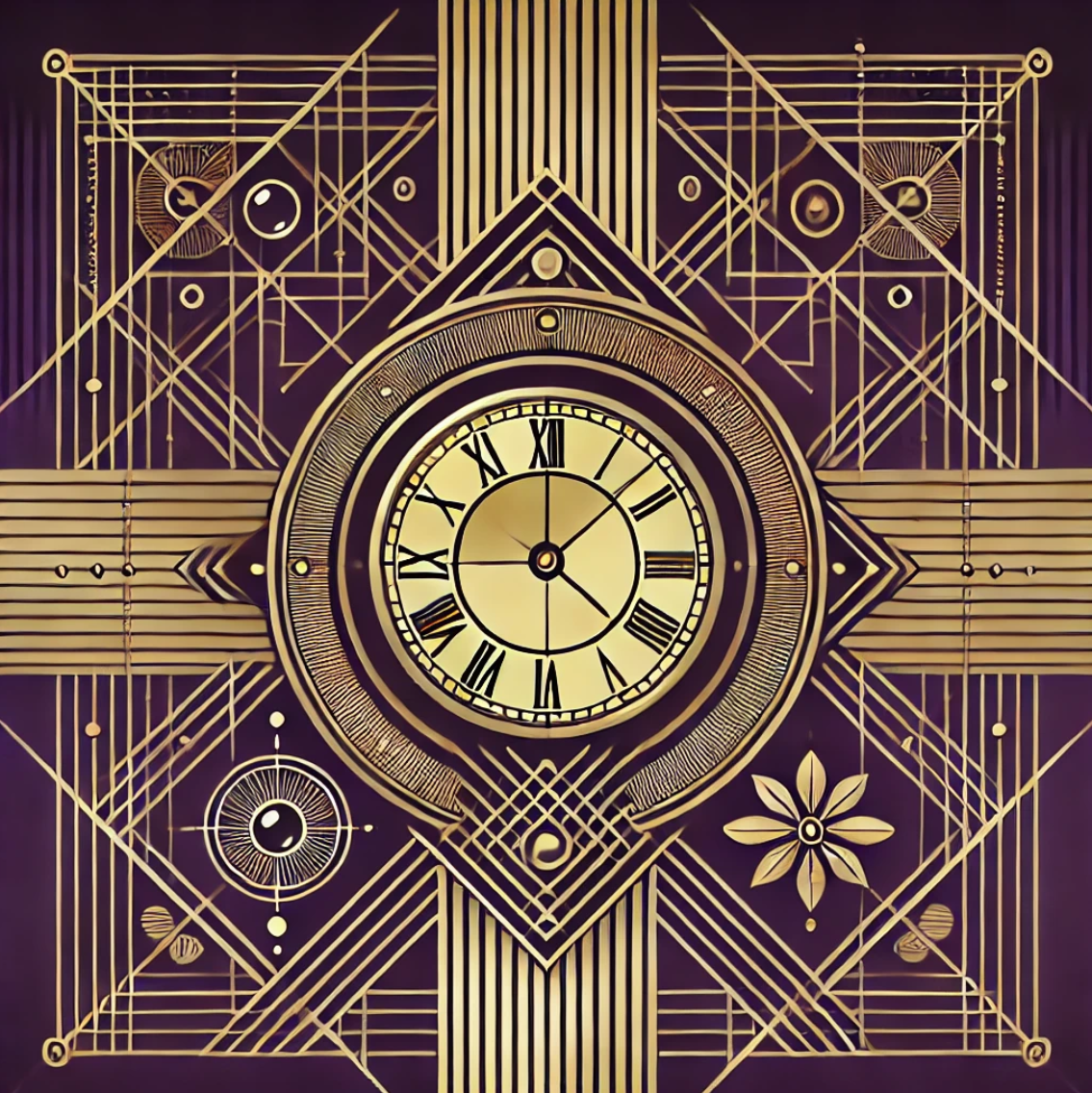 Lietu izskatīšanas vidējais termiņš* tikai tiesvedības lietas** tikai tiesneši, kuri nespecializējas zemesgrāmatu lietās
Lietu izskatīšanas vidējais termiņš
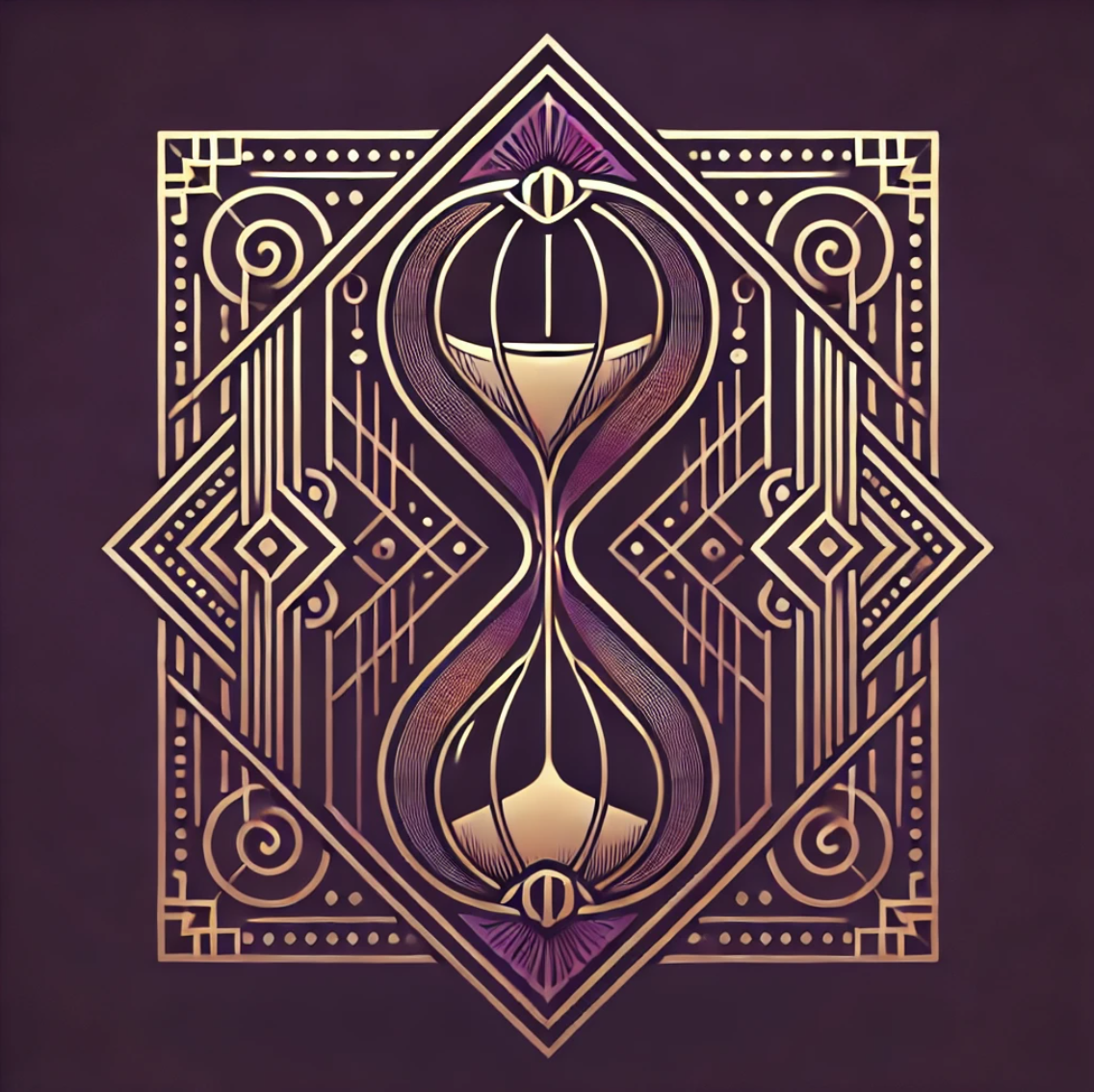 Dispozīcijaslaiks* tikai tiesvedības lietas** tikai tiesneši, kuri nespecializējas zemesgrāmatu lietās
Dispozīcijas laiks
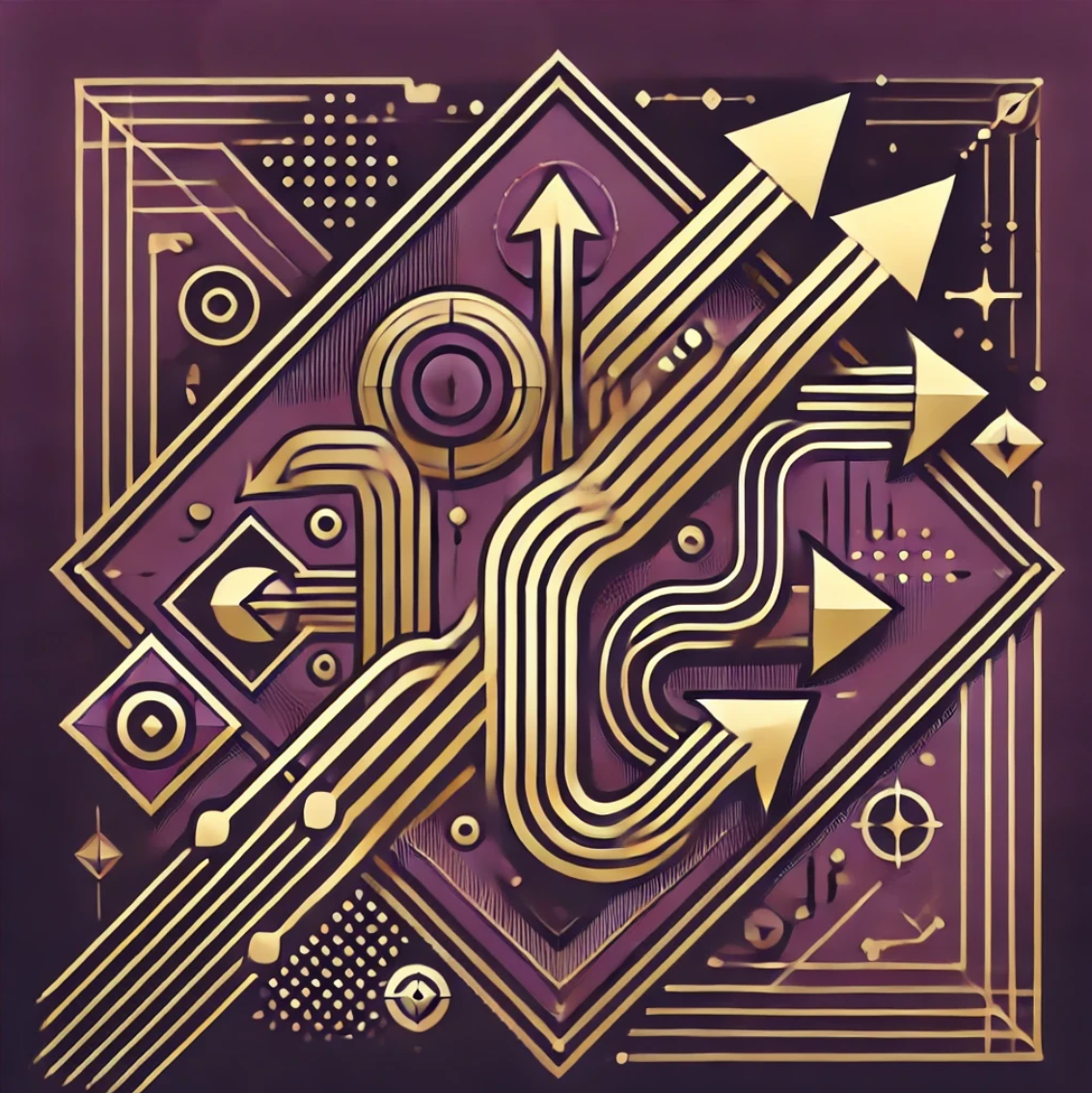 Caurlaidība* tikai tiesvedības lietas** tikai tiesneši, kuri nespecializējas zemesgrāmatu lietās
Caurlaidība
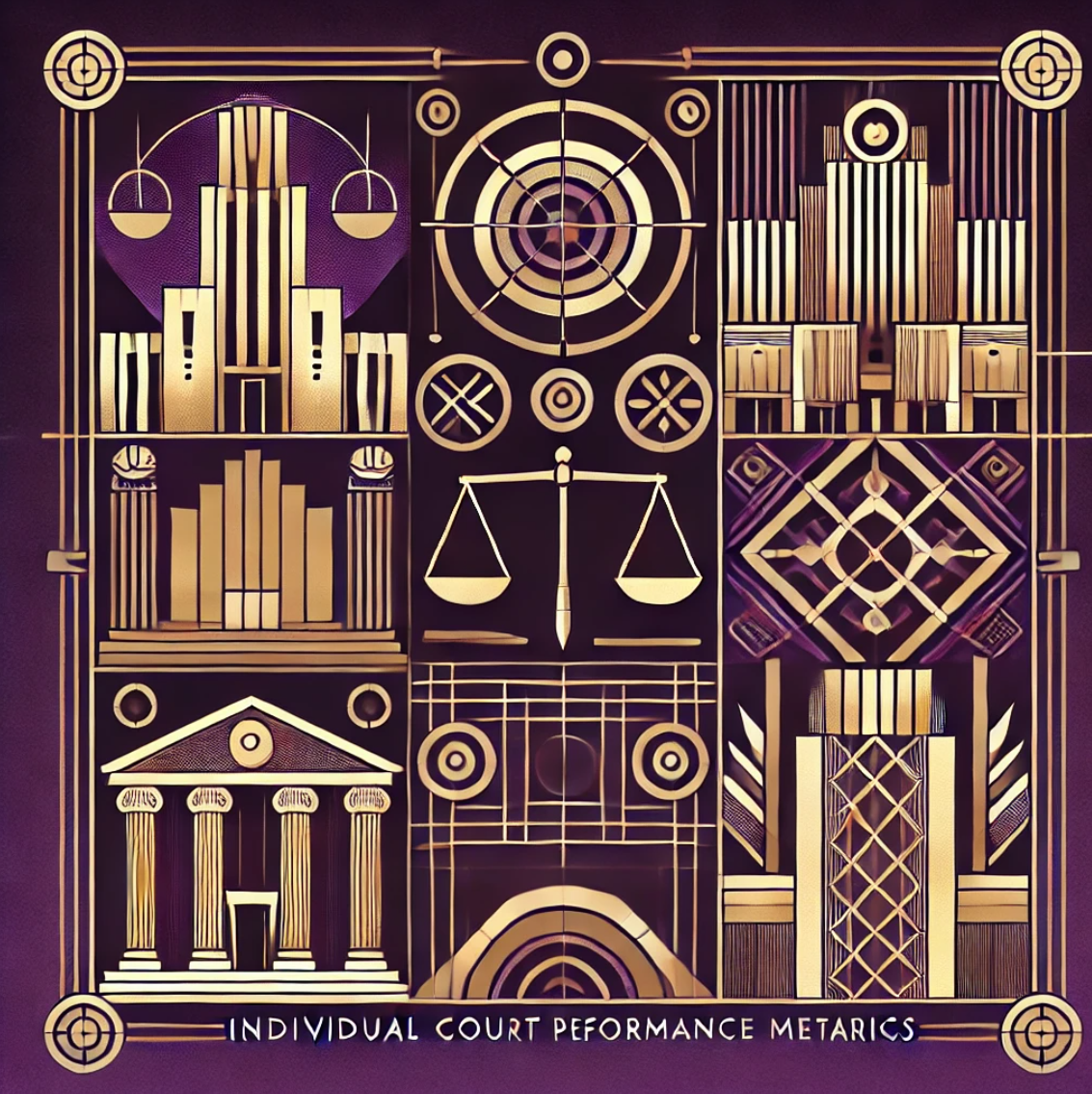 Individuālas tiesas* tikai tiesvedības lietas** tikai tiesneši, kuri nespecializējas zemesgrāmatu lietās
Senāta ALD
Senāta CLD
Senāta KLD
Administratīvā apgabaltiesa (AAT)
Rīgas apgabaltiesa (RAT)
Kurzemes apgabaltiesa (KAT)
Latgales apgabaltiesa (LAT)
Vidzemes apgabaltiesa (VAT)
Zemgales apgabaltiesa (ZAT)
Administratīvā rajona tiesa (ART)
Rīgas pilsētas tiesa (RPT)
Rīgas rajona tiesa (RRT)
Kurzemes rajona tiesa (KRT)
Latgales rajona tiesa (LRT)
Vidzemes rajona tiesa (VRT)
Zemgales rajona tiesa (ZRT)
Ekonomisko lietu tiesa (ELT)
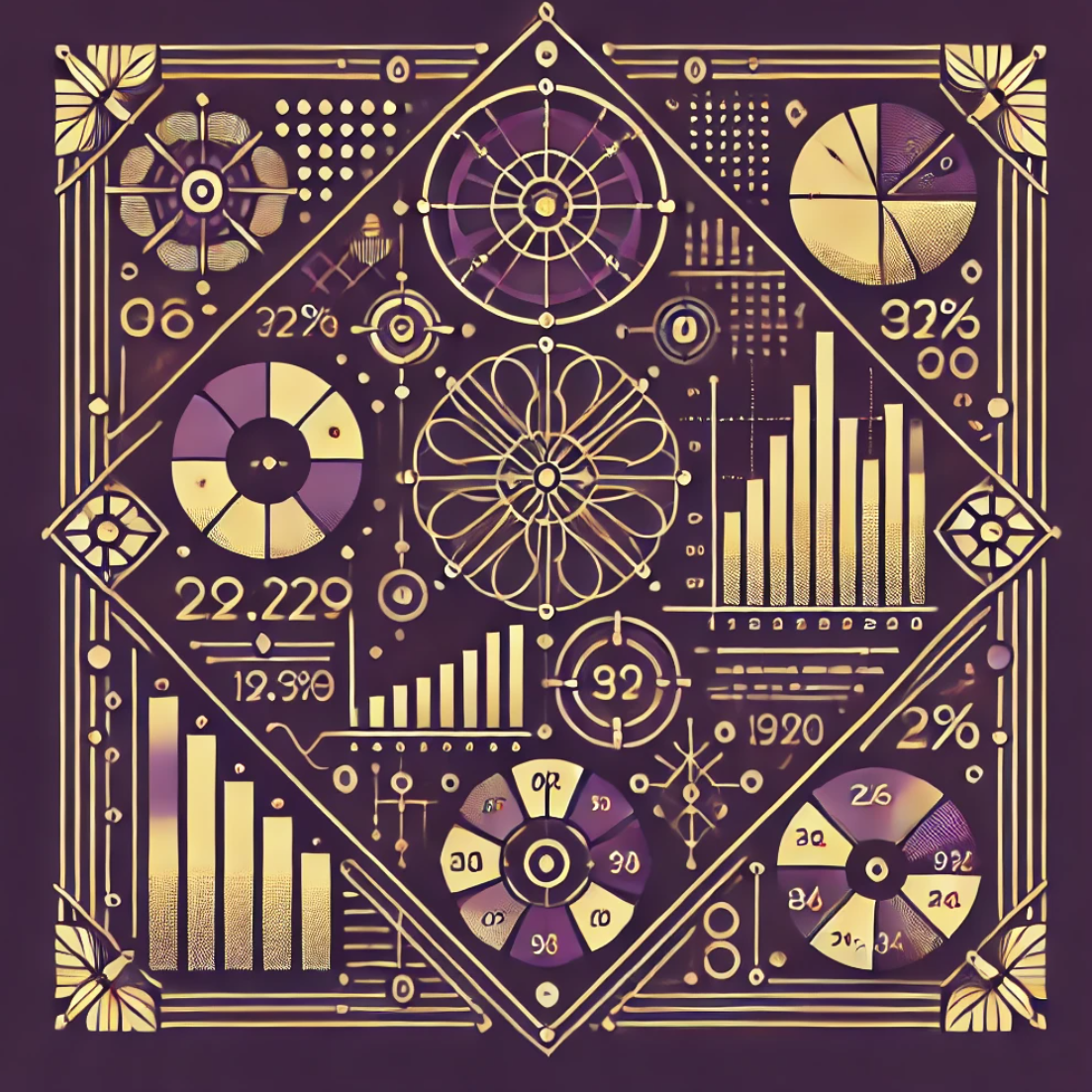 Datu analīze* tikai tiesvedības lietas** tikai tiesneši, kuri nespecializējas zemesgrāmatu lietās
Saņemto un izskatīto lietu skaita attiecība
Pateicos par uzmanību!